វិធីគុណលេខទសភាគ
វិធីគុណលេខទសភាគ
គណិតវិទ្យា​ ថ្នាក់ទី៤
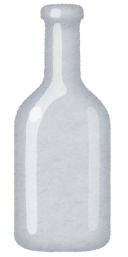 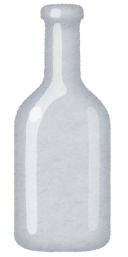 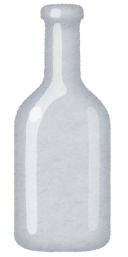 ទឹកផ្លែឈើមានចំនួន 3 ដបក្នុងមួយដបៗមានចំណុះ 4.1លីត្រ។តើទឹកផ្លែឈើសរុបមានប៉ុន្មានលីត្រ?
0
4.1
8.2
12.3
បរិមាណទឹកផ្លែឈើ
x 3
ចំនួនដបទឹក
0
1
2
3
យើងអាចរកចំនួនទឹកផ្លែឈើសរុបគឺ
បរិមាណទឹកផ្លែឈើ x ចំនួនដប
x 3
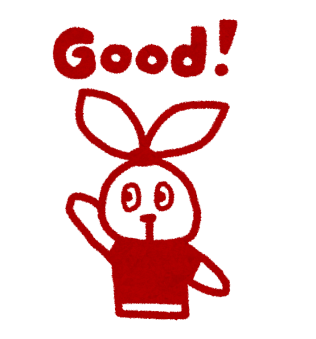 4.1 x 3 = 12.3 L
ដូចនេះ  ទឹកផ្លែឈើសរុបមាន12.3លីត្រក្នុង3ដប
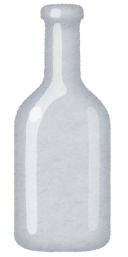 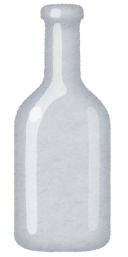 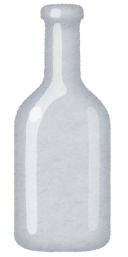 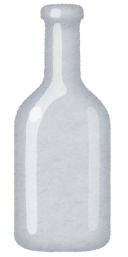 ទឹកផ្លែឈើមានចំនួន 4 ដប ក្នុងមួយដបៗមានចំណុះ 1.5 លីត្រ។តើទឹកផ្លែឈើសរុបមានប៉ុន្មានលីត្រ?
0
1.5
3
4.5
6
បរិមាណទឹកផ្លែឈើ
x 4
ចំនួនដបទឹក
0
1
2
3
4
យើងអាចរកចំនួនទឹកផ្លែឈើសរុបគឺ
បរិមាណទឹកផ្លែឈើ x ចំនួនដប
x 4
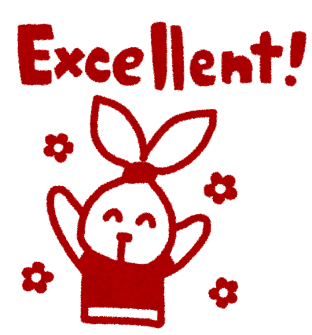 1.5 x 4 = 6 L
ដូចនេះ  ទឹកផ្លែឈើសរុបមាន6លីត្រក្នុង4ដប
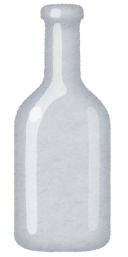 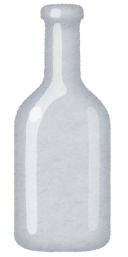 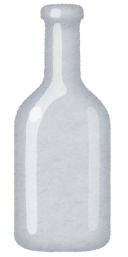 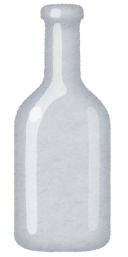 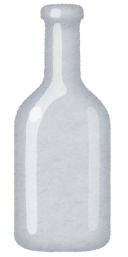 ទឹកផ្លែឈើមានចំនួន 5 ដបក្នុងមួយដបៗមានចំណុះ 2.2លីត្រ។តើទឹកផ្លែឈើសរុបមានប៉ុន្មានលីត្រ?
0
2.2
4.4
6.6
8.8
11
បរិមាណទឹកផ្លែឈើ
x 5
ចំនួនដបទឹក
5
0
1
2
3
4
យើងអាចរកចំនួនទឹកផ្លែឈើសរុបគឺ
បរិមាណទឹកផ្លែឈើ x ចំនួនដប
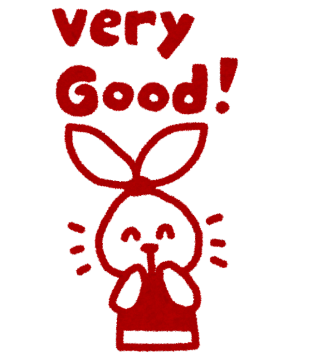 x 5
2.2 x 5 = 11 L
ដូចនេះ  ទឹកផ្លែឈើសរុបមាន11លីត្រក្នុង5ដប
សូមអរគុណ
សូមអរគុណ